Voltage Tester
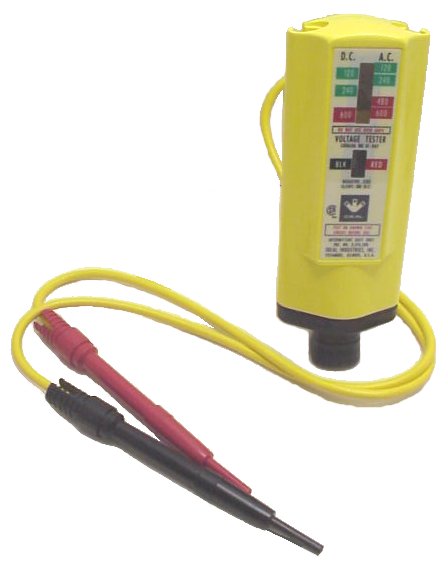 Used for testing voltage on electrical outlets, fuse clips, and circuit breakers will test voltage from 120 to 600 volts.
[Speaker Notes: Electrical-Electrical Tools     Image: voltageTester.jpg Height: 566 Width: 448]
Continuity Tester
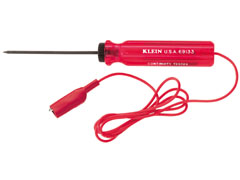 A device used to the continuity of a circuit.
[Speaker Notes: Electrical-Electrical Tools     Image: ContinuityTester.jpg Height: 180 Width: 240]
Multi-Tester or Volt-Ohm Meter
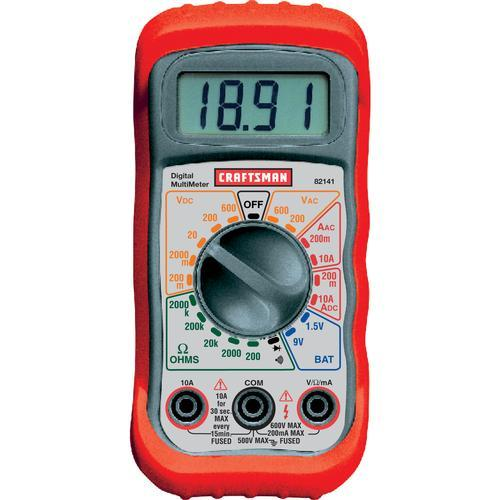 An analog or digital meter that commonly will measure AC volts, DC volts, Ohms, and milli-amps.
[Speaker Notes: Electrical-Electrical Tools     Image: Digital multimeter.bmp Height: 300 Width: 300]
Wire Stripper
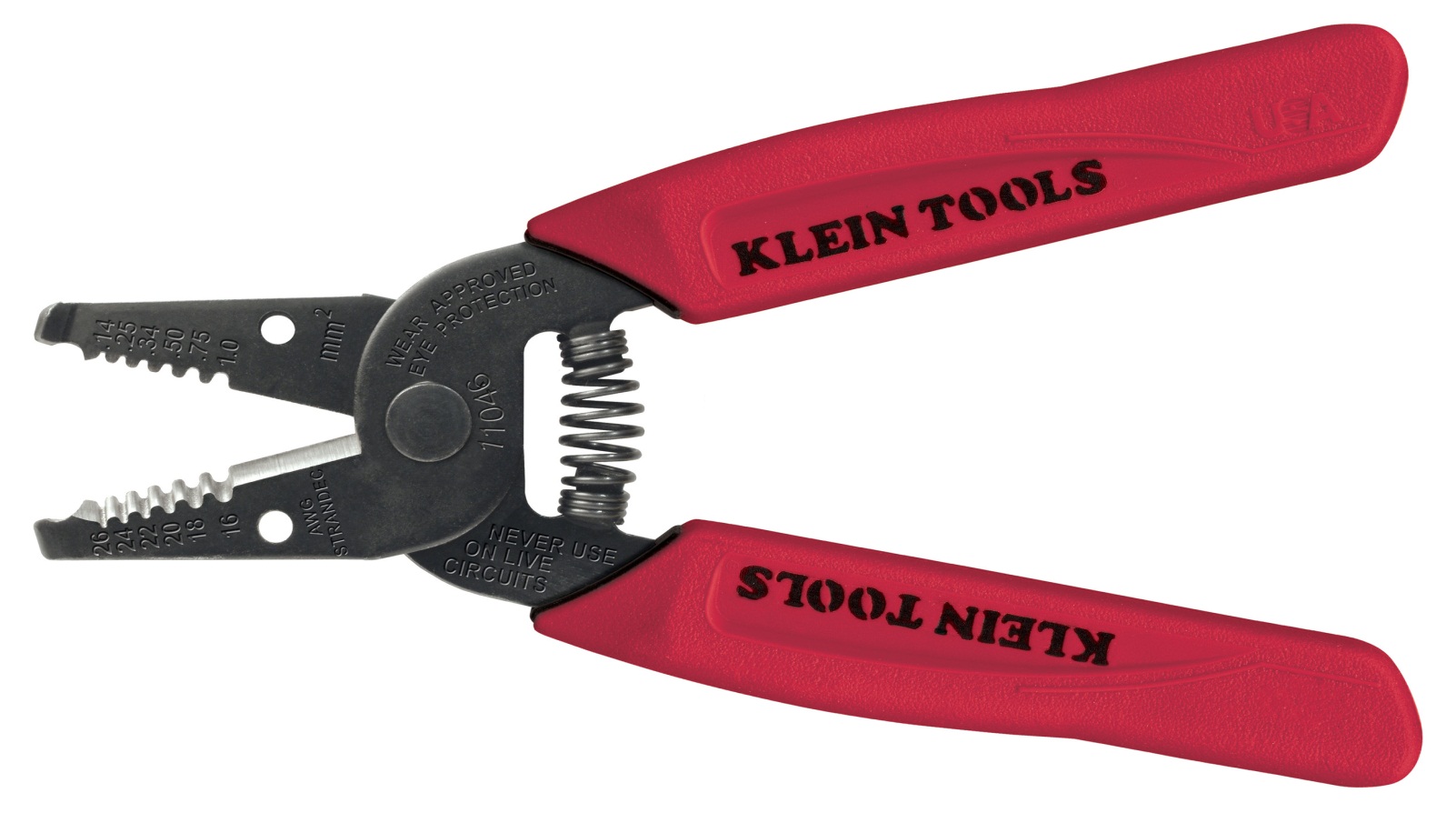 Used to strip plastic coating from solid electrical wires without damaging the wire .Can be adjusted to be used on various wire sizes.
[Speaker Notes: Electrical-Electrical Tools     Image: Wire Stripper.jpg Height: 400.2546 Width: 700.3636]
Lineman's Pliers
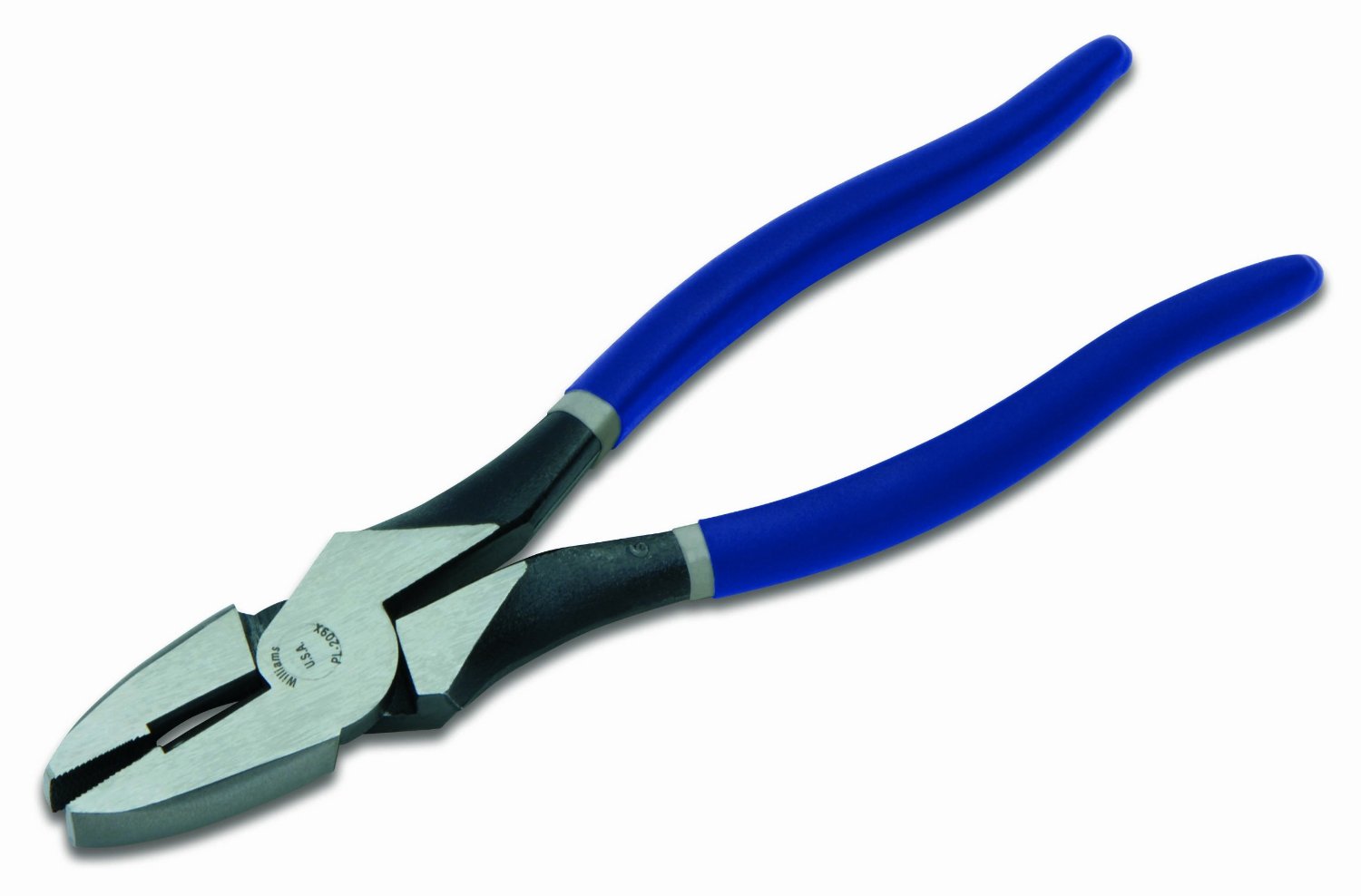 They are used on both bare and insulated wire.  Note: These tools are also used for fence work and tying concrete rebar.
[Speaker Notes: Electrical-Electrical Tools     Image: LinemansPliers.jpg Height: 592.8 Width: 900]
NM Cable Cutter
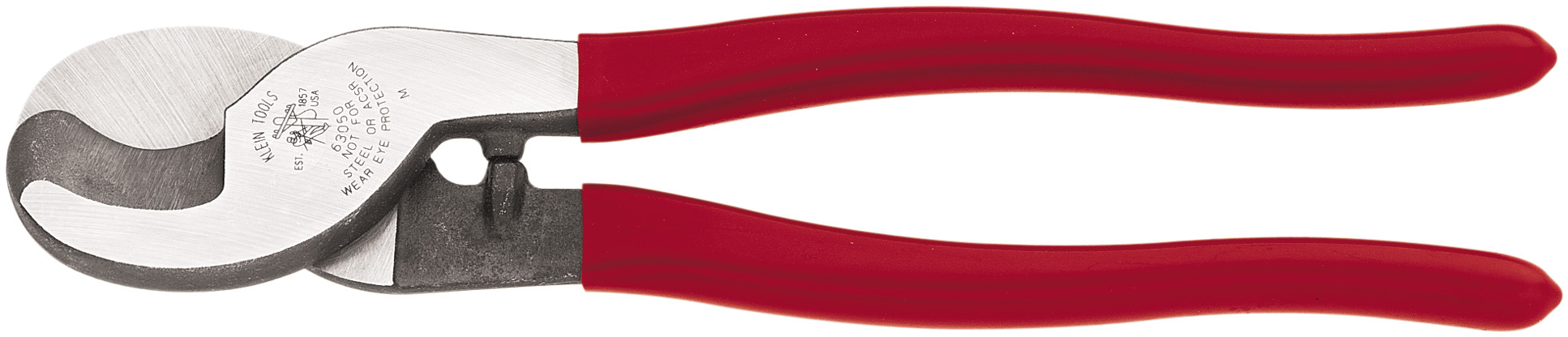 A cutter for cutting Type NM cable.
[Speaker Notes: Electrical-Electrical Tools     Image: NMCable Cutter.jpg Height: 99.84 Width: 464.16]
Conduit Bender
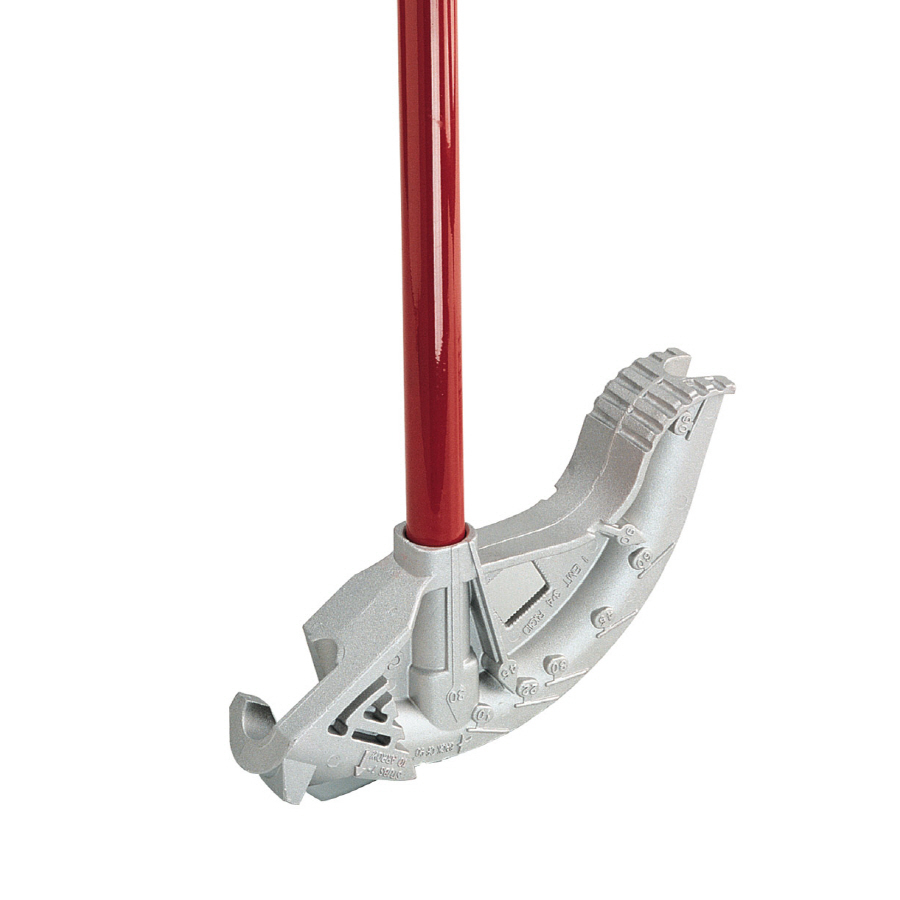 This enables an electrician to make accurate 45 and 90 degree bends.  Bender may be designated for EMT or rigid conduit.
[Speaker Notes: Electrical-Electrical Tools     Image: EMTBender.jpg Height: 900 Width: 900]
Non-Metallic Cable Ripper
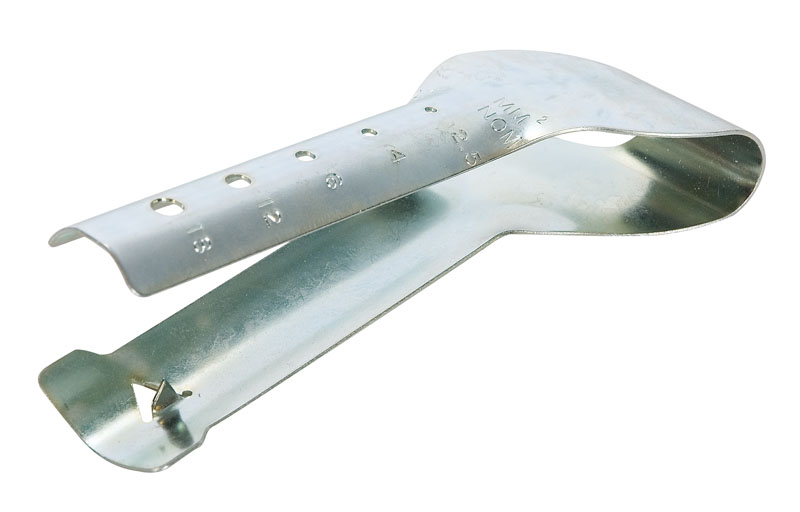 Made of a thin “U” shaped metal piece.
[Speaker Notes: Electrical-Electrical Tools     Image: CableRipper.JPG Height: 512 Width: 800]
Long Nose Pliers
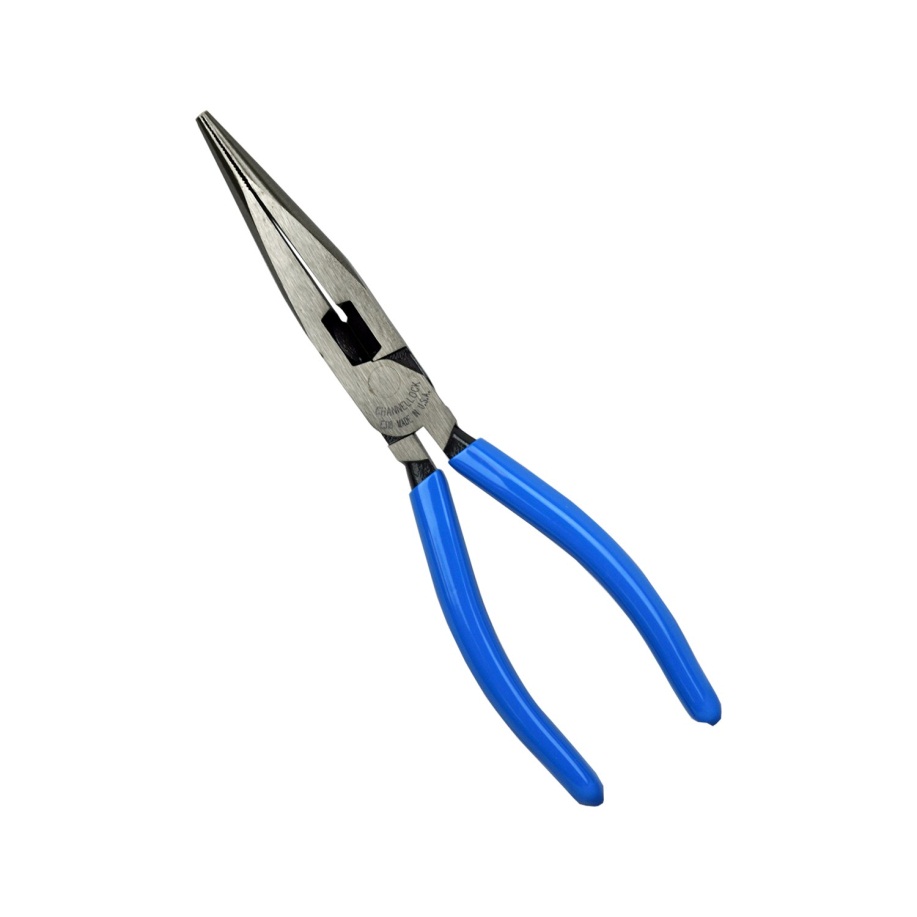 Also used for stripping wire, making eyes in wire and holding wire in place while inserting screws.
[Speaker Notes: Electrical-Electrical Tools     Image: NeedleNosePliers.jpg Height: 900 Width: 900]
Wire Stripper And Crimping Tool
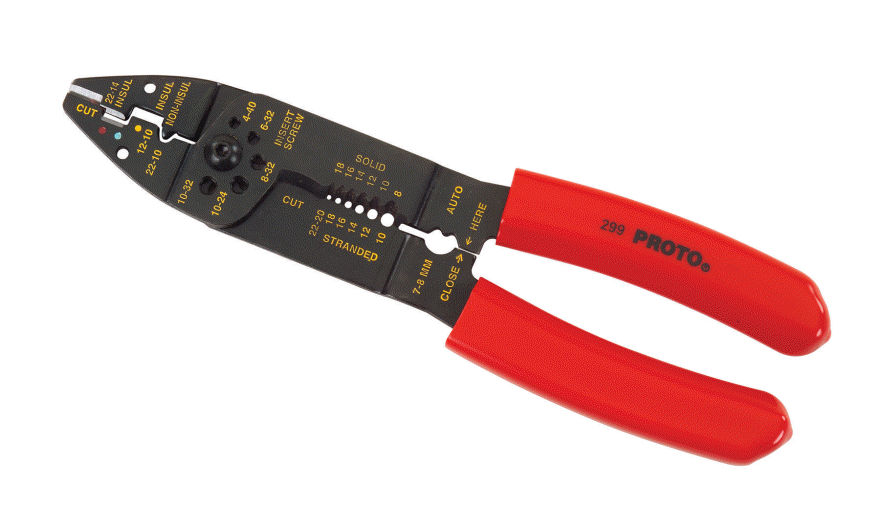 Used for stripping wire, cutting wire and crimping wire terminals on stripped wire ends.
[Speaker Notes: Electrical-Electrical Tools     Image: CrimpTool.jpg Height: 514.2858 Width: 890.8887]
Fuse Puller
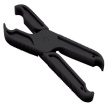 Made of plastic to prevent electrician from being shocked while installing or removing fuses.
[Speaker Notes: Electrical-Electrical Tools     Image: FusePuller.jpg Height: 561.6 Width: 900]
Knockout Punch
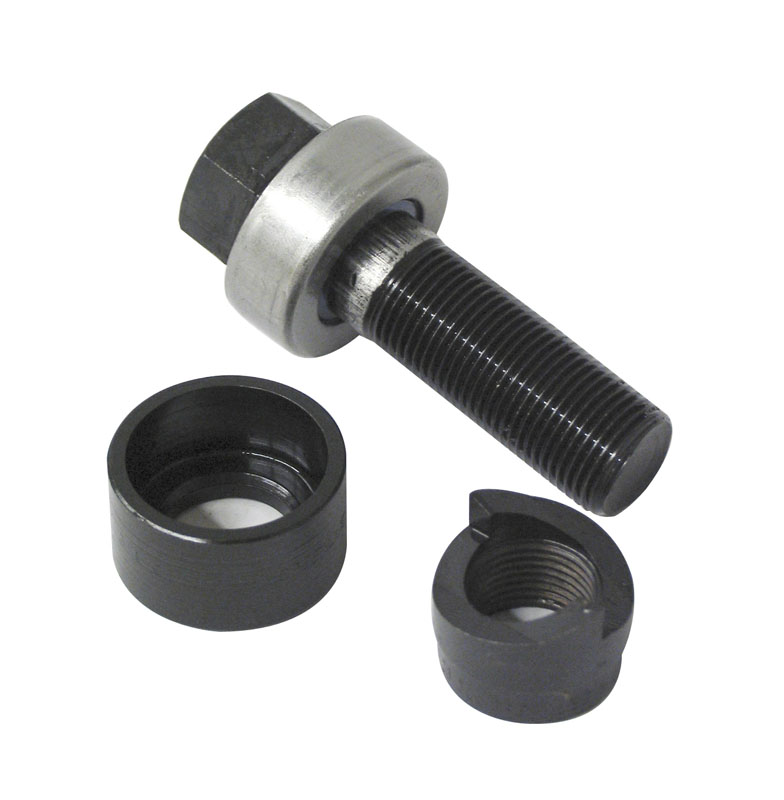 Sizes range from 1/2 to 2 1/2 inches. Used to create a hole in panel for connecting conduit.
[Speaker Notes: Electrical-Electrical Tools     Image: greenlee_punch.jpg Height: 800 Width: 784]
Fish Tape
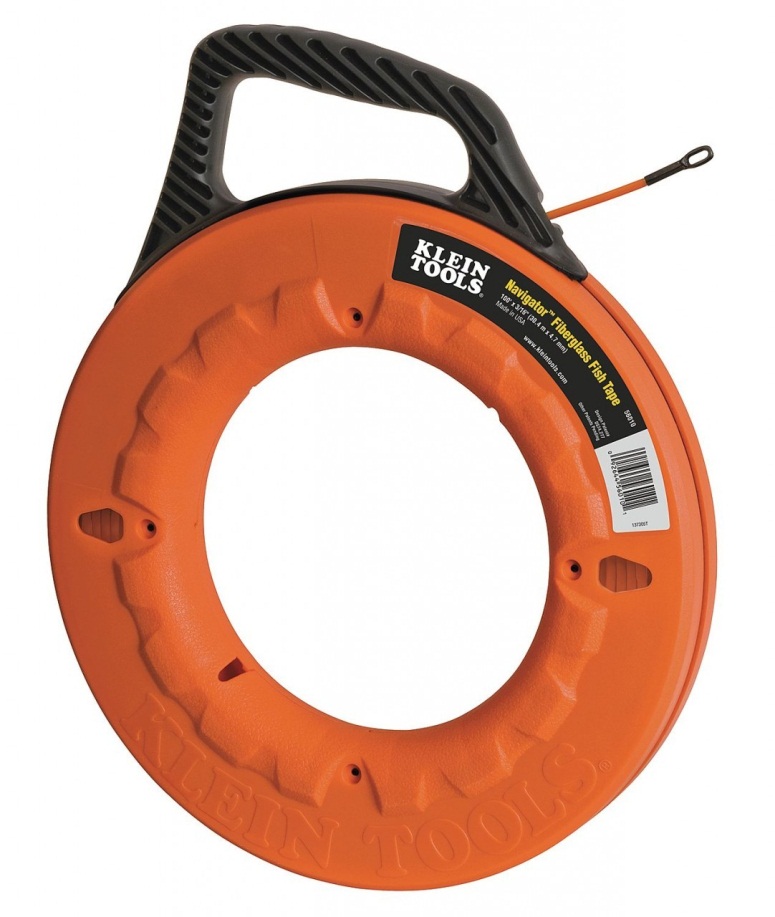 Fish tapes come in 25, 50 and 100 foot lengths.
[Speaker Notes: Electrical-Electrical Tools     Image: FishTape.jpg Height: 1280 Width: 1082]
Hickey
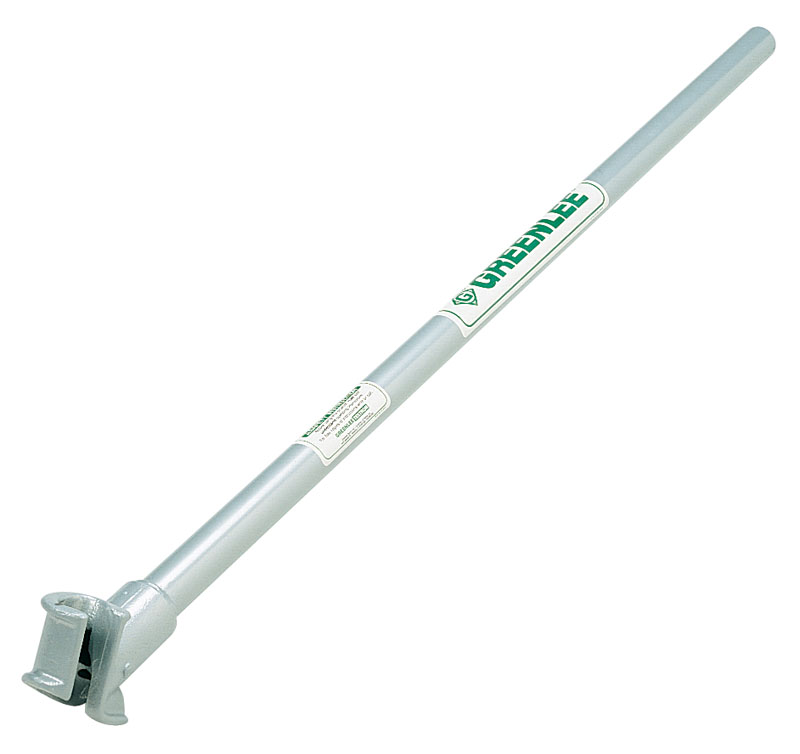 The Hickey or bender is used for short radius bends.
[Speaker Notes: Electrical-Electrical Tools     Image: Hickey.jpg Height: 763.3296 Width: 809.8988]
Electric Soldering Iron
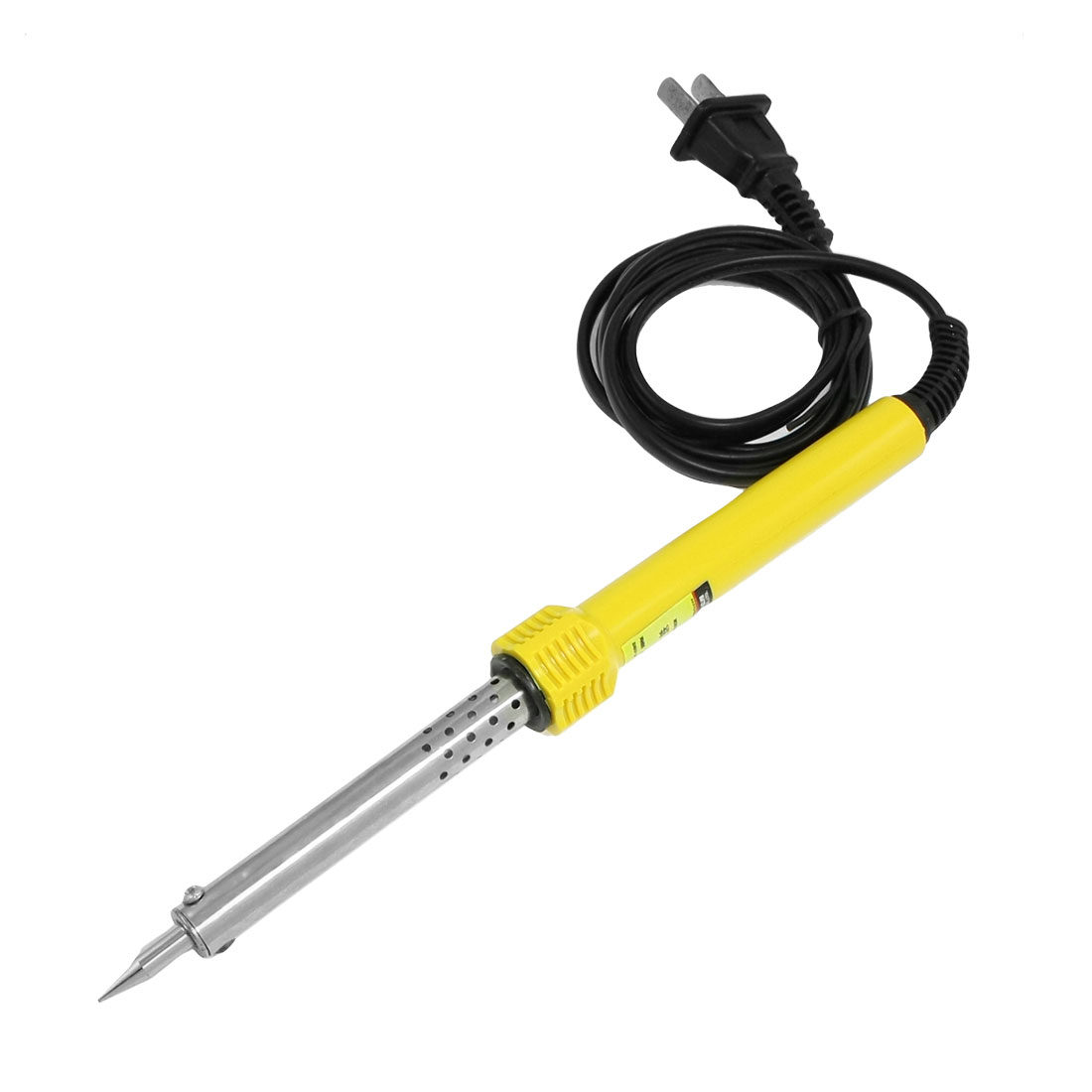 It has a replaceable copper tip.  Soldering irons are sized from very light duty for soldering fine wires to heavy duty for soldering sheet metal.
[Speaker Notes: Electrical-Electrical Tools     Image: SolderingIron.jpg Height: 660 Width: 660]
Soldering Gun
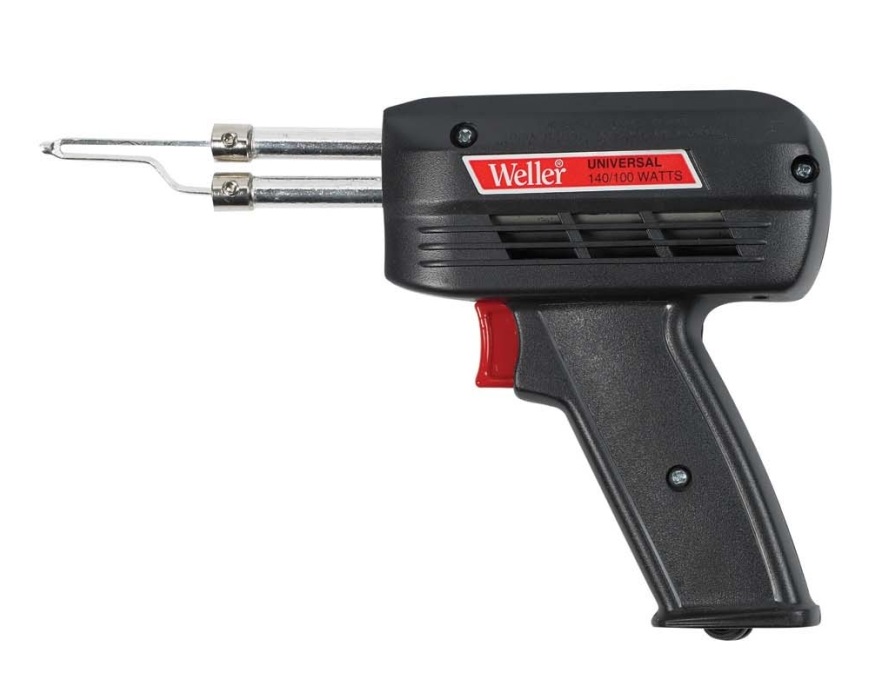 It is fitted with a replaceable tip and operates on 115-volt AC.  Used primarily for soldering wires.
[Speaker Notes: Electrical-Electrical Tools     Image: SolderingGun.jpg Height: 689 Width: 879]
Armored Cable
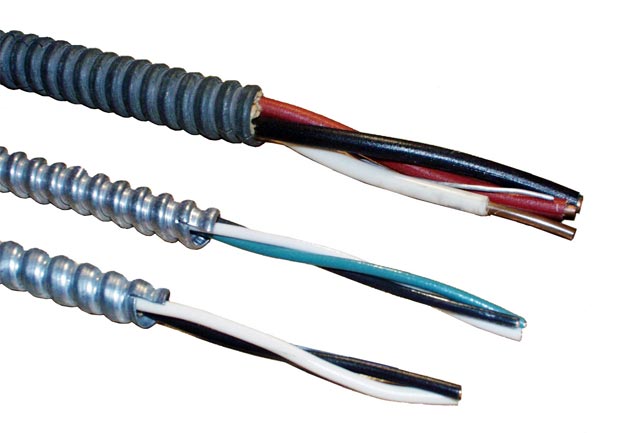 This cable must run from box to box without splices.
[Speaker Notes: Electrical-Electrical Supplies     Image: ArmoredCable.jpg Height: 259.8 Width: 384]
Knife Fuse
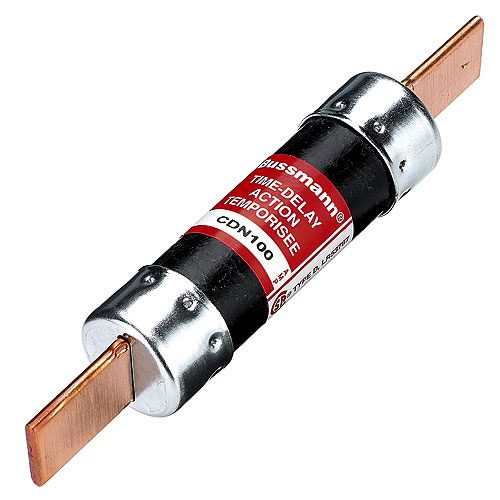 The knife fuse is made in several sizes for service of 60 to 600 amps and is not interchangeable with cartridge fuses or knife fuses of different capacities.
[Speaker Notes: Electrical-Electrical Supplies     Image: KnifeFuse.jpg Height: 300 Width: 300]
Circuit Breaker
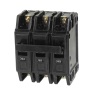 Used to protect the wire in a circuit.  Rated in amps.
[Speaker Notes: Electrical-Electrical Supplies     Image: CurcuitBreaker.jpg Height: 660 Width: 660]
Wire Nut
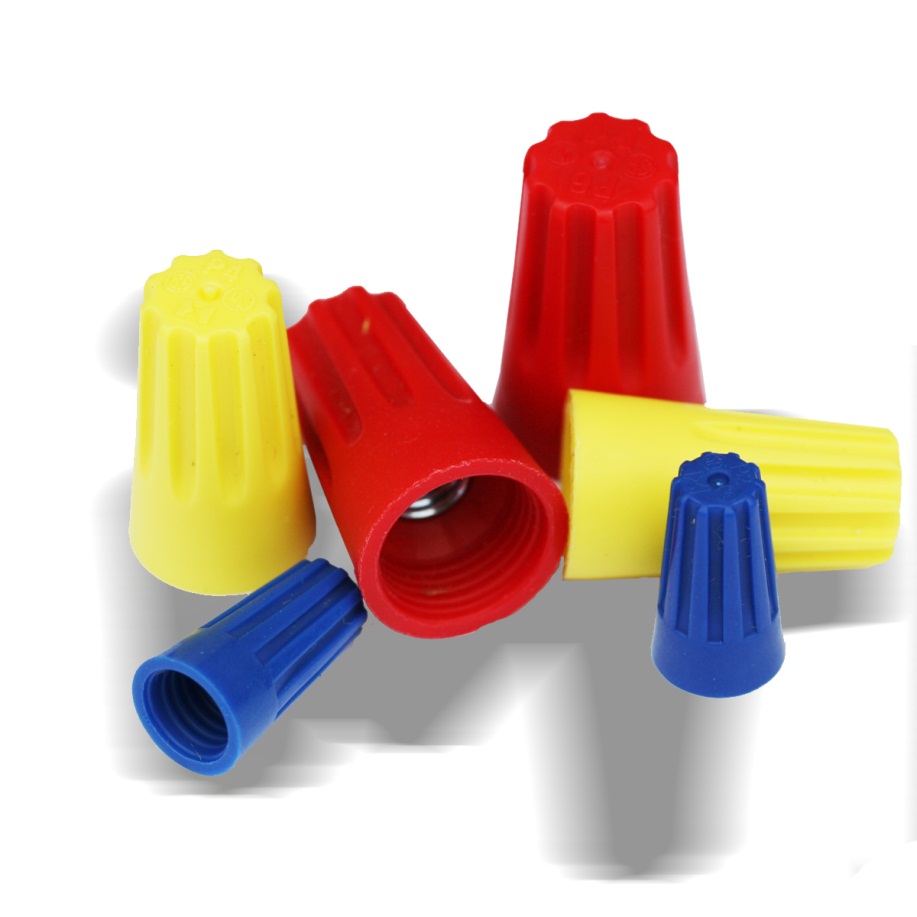 Used to connect AC wires. Color coded to denote capacity.
[Speaker Notes: Electrical-Electrical Supplies     Image: Wire Nuts.jpg Height: 288 Width: 288]
Solderless Connector
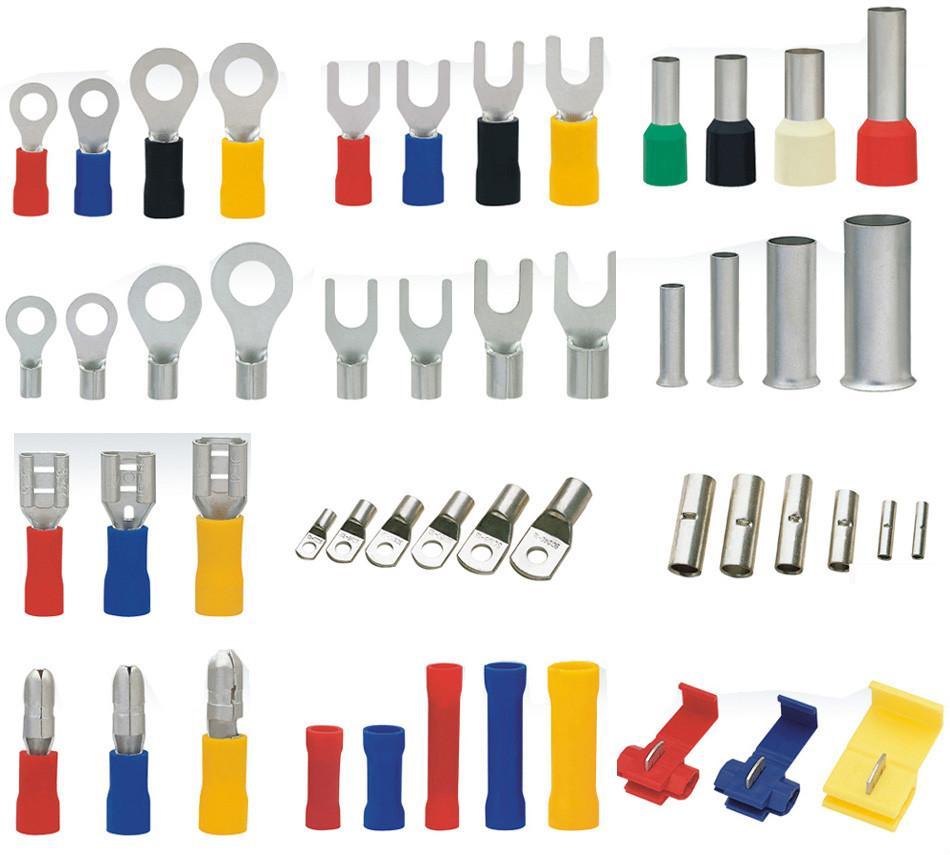 Used where a permanent connection is desired.  Connectors can be insulated or un-insulated.  Commonly used for wiring on mobile equipment.
[Speaker Notes: Electrical-Electrical Supplies     Image: SolderlessConnector.jpg Height: 513 Width: 570]
Ground Rod
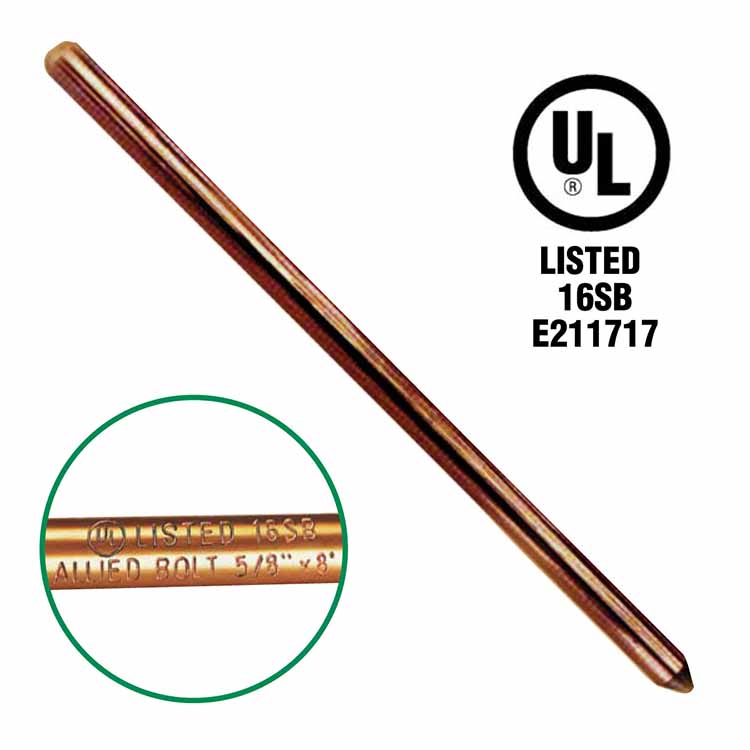 It is connected to the electrical service box or meter can by a shielded ground wire and a ground clamp.
[Speaker Notes: Electrical-Electrical Supplies     Image: GroundRod.jpg Height: 180 Width: 180]
Friction Tape
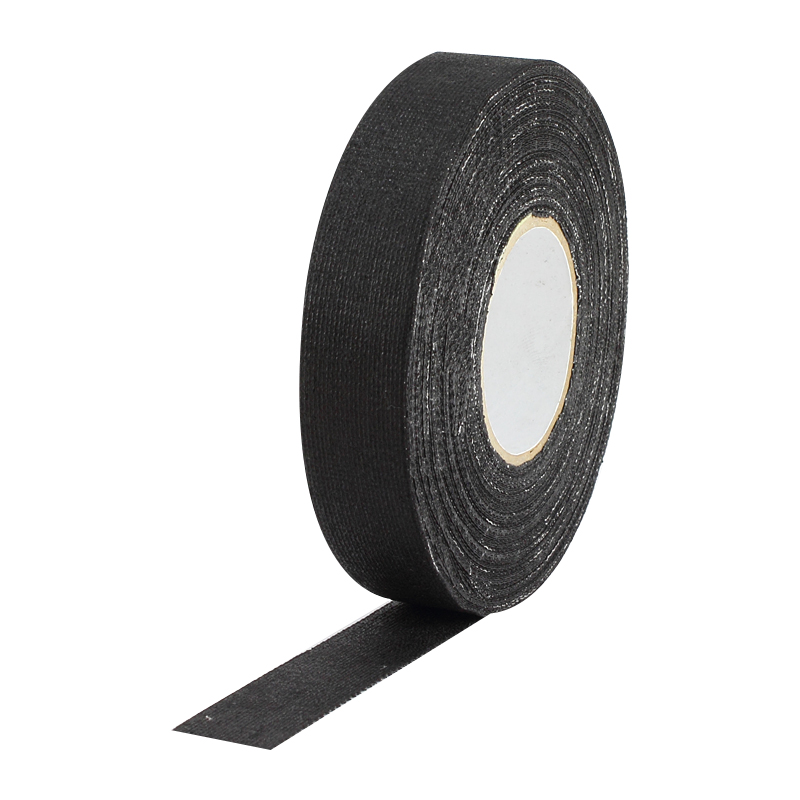 Used over rubber insulating tape on wire Splices and is used to replace the outer braid.
[Speaker Notes: Electrical-Electrical Supplies     Image: FrictionTape.jpg Height: 480 Width: 480]
Plastic Tape
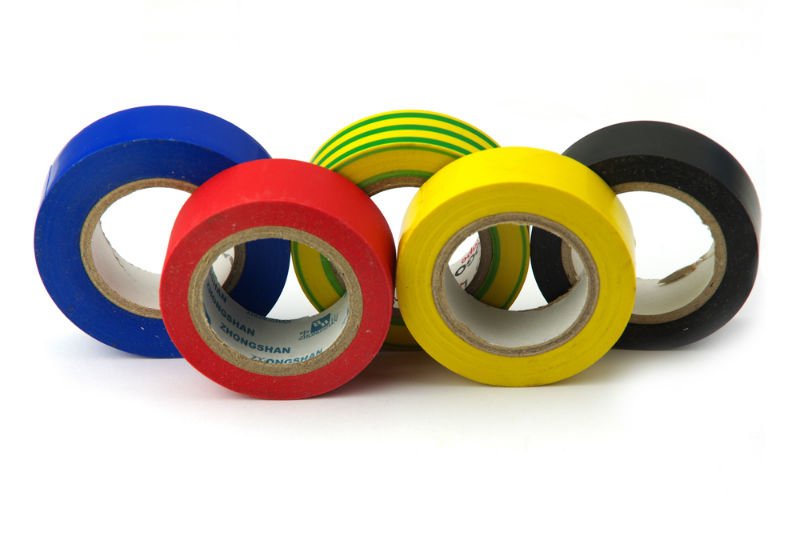 It is used alone without friction tape.
[Speaker Notes: Electrical-Electrical Supplies     Image: ElectricalTape.jpg Height: 319.8 Width: 480]
Ground Rod Clamp
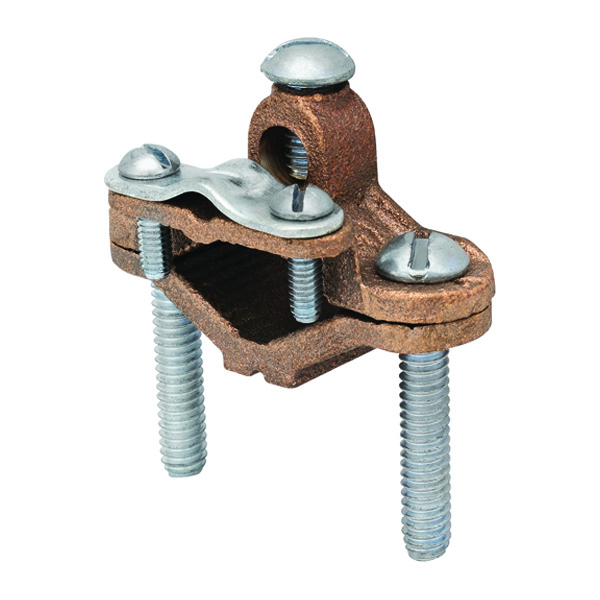 Connects a ground wire to a grounding rod, reinforcing bar, or metal water pipe.  This provides for a good ground in the event of a power spike or lightning strike.
[Speaker Notes: Electrical-Electrical Supplies     Image: GroundClamp.jpg Height: 144 Width: 144]
Electric Cord
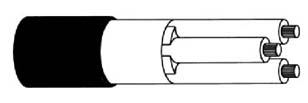 A flexible cable used for extension cords and connecting power tools.  May be plastic (e.g. Type xx) or rubber covered (e.g.. Type SJ)
[Speaker Notes: Electrical-Electrical Supplies     Image: SJCable.jpg Height: 103 Width: 308]
Conduit Straps
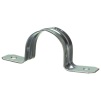 Conduit is placed in the curved portion and strap is secured by nails or screws. Single foot and double foot styles. Sized for EMT and rigid/PVC conduit.
[Speaker Notes: Electrical-Electrical Supplies     Image: ConduitStrap.jpg Height: 750 Width: 750]
Cartridge Fuse
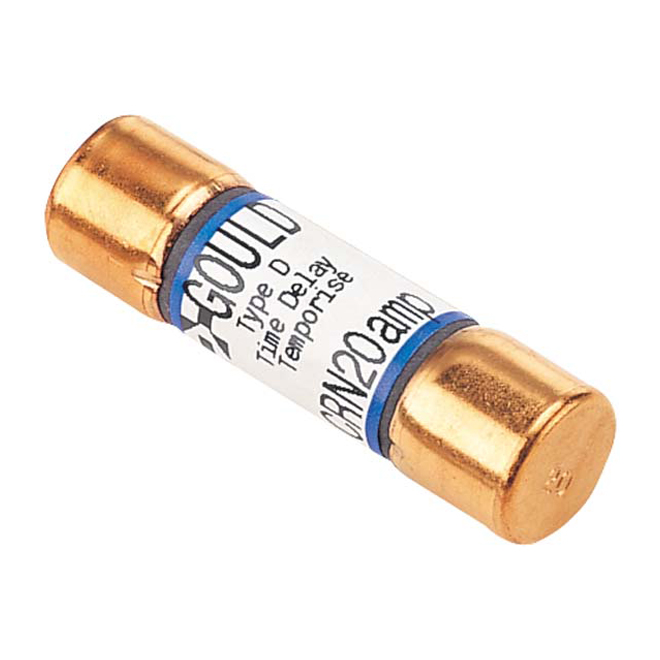 It is a cylinder shaped like a cartridge case and has metal ferrules at each end and a soft fusible element inside.
[Speaker Notes: Electrical-Electrical Supplies     Image: CartFuse.jpg Height: 668.1666 Width: 668.1666]
Insulated Staple
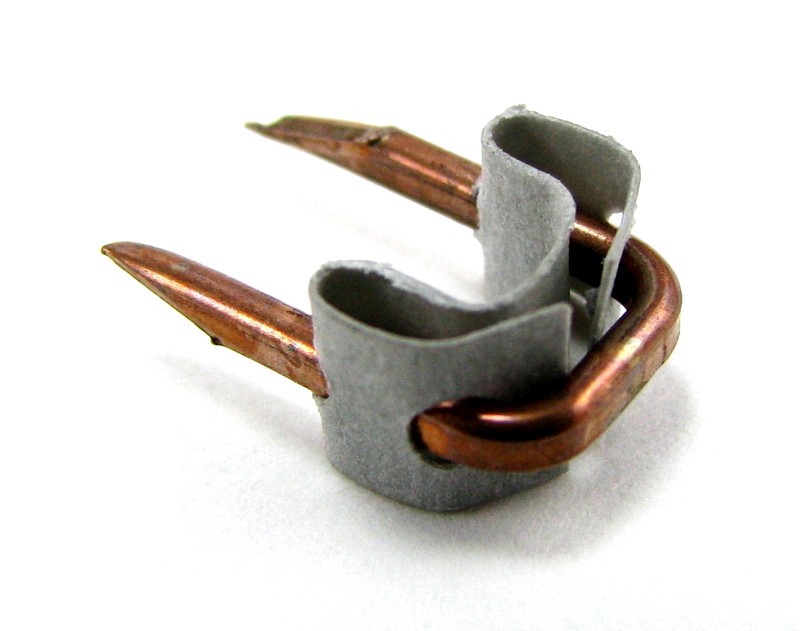 Commonly used for low voltage wire used in applications such as door bells or sprinkler controllers. It should not be used 120-volt lines.
[Speaker Notes: Electrical-Electrical Supplies     Image: InsulatedStaple.jpg Height: 252.4 Width: 320]
Core Solder
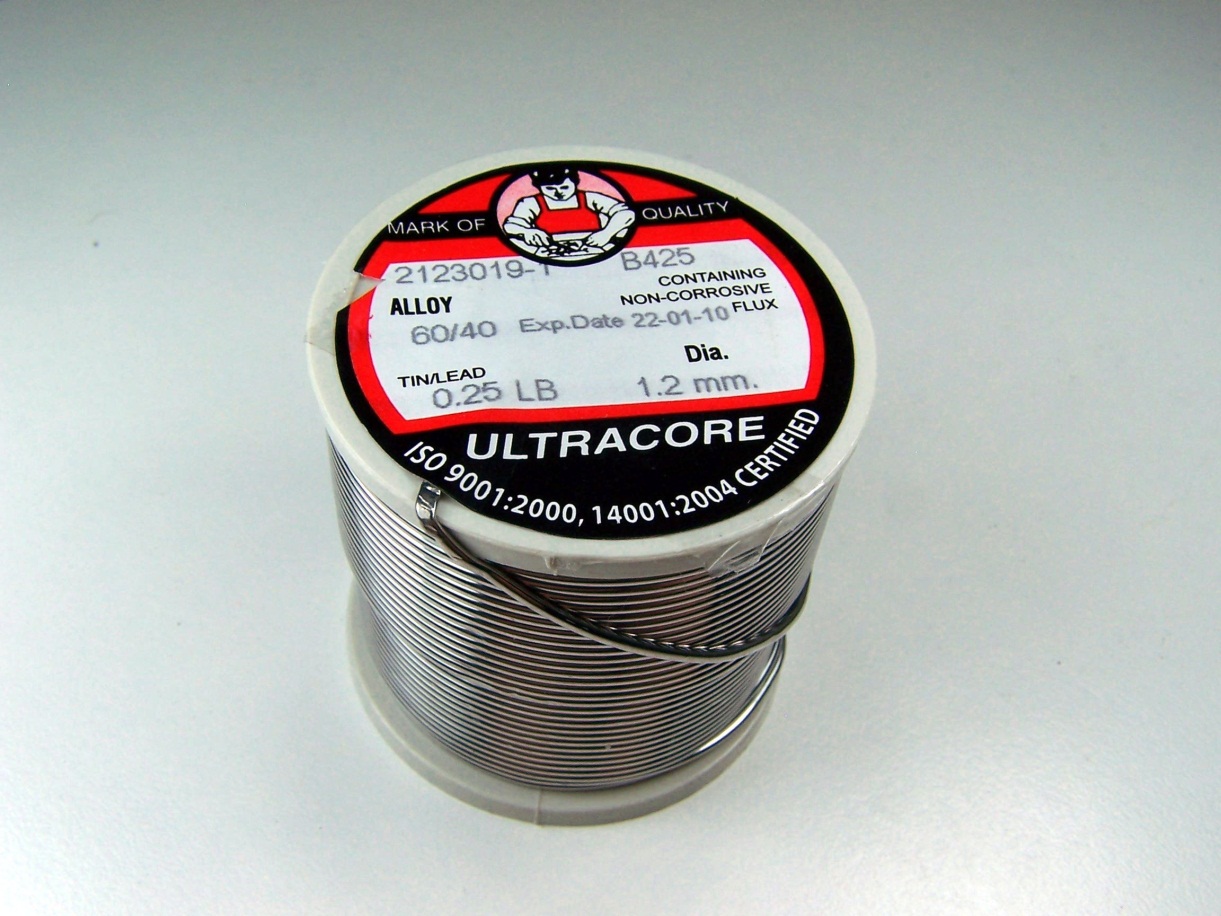 It is available in spools.  Rosin core is used to solder wires and acid core to solder sheet metal.
[Speaker Notes: Electrical-Electrical Supplies     Image: CoreSolder.jpg Height: 1728 Width: 2304]
Conduit Drive Strap
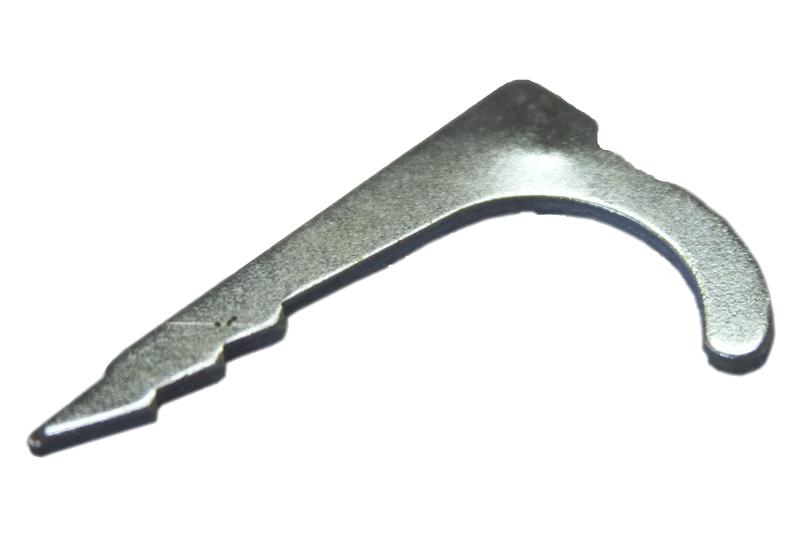 Made of die cast zinc, it is driven into wood with a hammer with conduit resting in curved end.
[Speaker Notes: Electrical-Electrical Supplies     Image: StrapNailDrive.jpg Height: 533 Width: 800]
Non-metallic Cable Staples
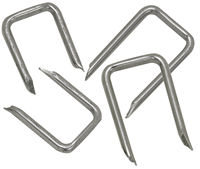 Staples used to secure type NM cable to wood.
[Speaker Notes: Electrical-Electrical Supplies     Image: NM_Staples.jpg Height: 169 Width: 200]
Non-Metallic Clamp
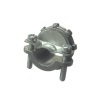 The cable is secured by means of a bracket tightened with screws.  Used to secure a NM cable to a box.
[Speaker Notes: Electrical-Electrical Supplies     Image: NMCableClamp.jpg Height: 1000 Width: 1000]
UF Cable
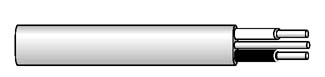 A solid plastic covering is used on this cable making it suitable for direct burial of the cable.  UF cable is sized like NM cable.
[Speaker Notes: Electrical-Electrical Supplies     Image: UFCable.jpg Height: 77 Width: 325]
Single Conductor
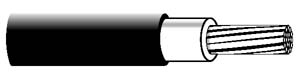 A single conductor with thermal plastic insulation.  Wire may be solid or stranded. Typical types are TW and THHN.  Common sizes 14-0
[Speaker Notes: Electrical-Electrical Supplies     Image: THHN.jpg Height: 79 Width: 303]
Non-Metallic Cable
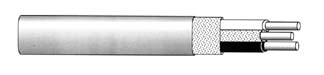 A cable with a plastic cover used for residential indoor wiring.  Commonly found with 3 and 4 conductor in sizes 14-6.  For example "14-2 w/ ground" will have 3 14 gauge conductors, 1 black, one white, and one bare.
[Speaker Notes: Electrical-Electrical Supplies     Image: NMCable.jpg Height: 75 Width: 324]
Rubber Tape
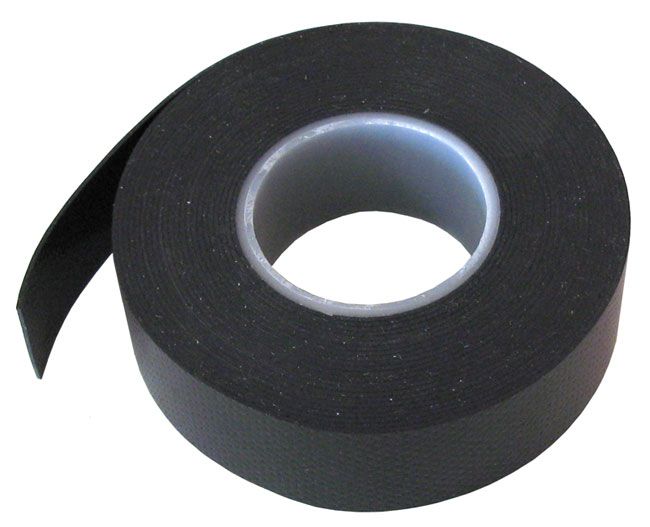 Used on high voltage connections.  It is covered with friction tape or plastic tape.
[Speaker Notes: Electrical-Electrical Supplies     Image: RubberTape.jpg Height: 316.2 Width: 390]
Service Entrance Panel (SEP)
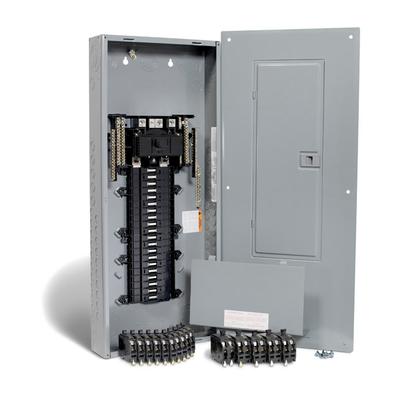 Used to distribute power in a building.  Contains a main disconnect and circuit breakers.
[Speaker Notes: Electrical-Electrical Supplies     Image: ServicePanel.jpg Height: 192 Width: 192]
Flexible Conduit
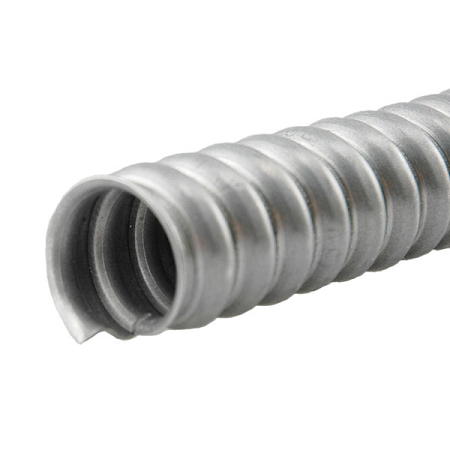 It consists of a heavily zinc coated steel strip wound spiraling, with interlocked construction permitting greater flexibility.
[Speaker Notes: Electrical-EMT & Flex Conduit     Image: FlexConduit.jpg Height: 270 Width: 270]
Electrical Metallic Tubing
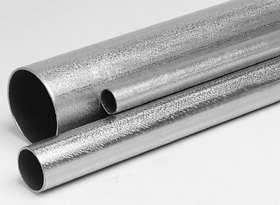 A thin walled conduit.  Commonly abbreviated as EMT.  It is coupled with special fittings and is smooth inside.  Manufactured in 10 foot lengths.  Common sizes 1/2"-2".  Approved for indoor use.
[Speaker Notes: Electrical-EMT & Flex Conduit     Image: EMT.jpg Height: 205 Width: 280]
EMT Sweep
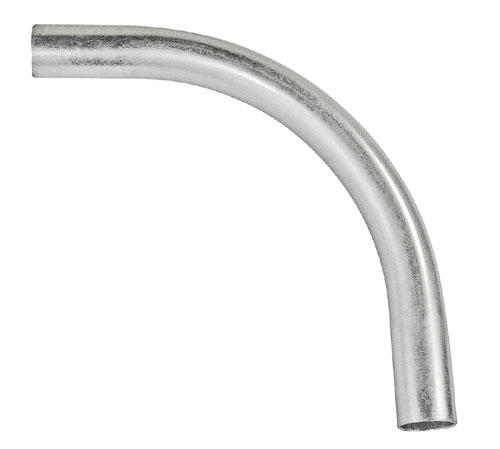 The difference being, it is made of thin wall conduit and has no threads.
[Speaker Notes: Electrical-EMT & Flex Conduit     Image: EMT_Sweep.jpg Height: 269.4 Width: 300]
EMT Coupling
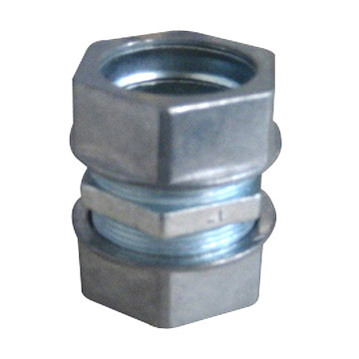 A compression fitting used to join EMT conduit.
[Speaker Notes: Electrical-EMT & Flex Conduit     Image: EMTCoupling.jpg Height: 258.48 Width: 258.48]
EMT Connector
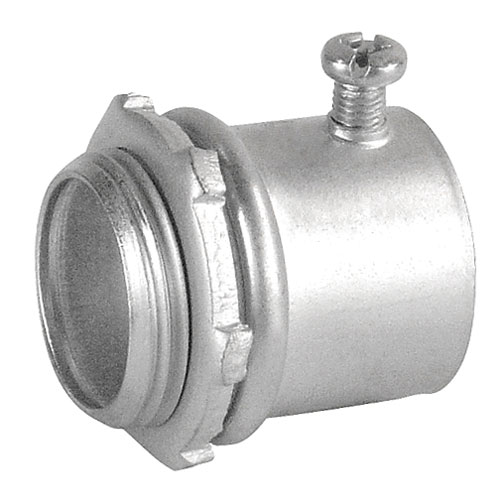 Used to connect EMT conduit to a box, panel, or other threaded fitting.
[Speaker Notes: Electrical-EMT & Flex Conduit     Image: EMTConnector.jpg Height: 301.2 Width: 300]
Ridged Coupling
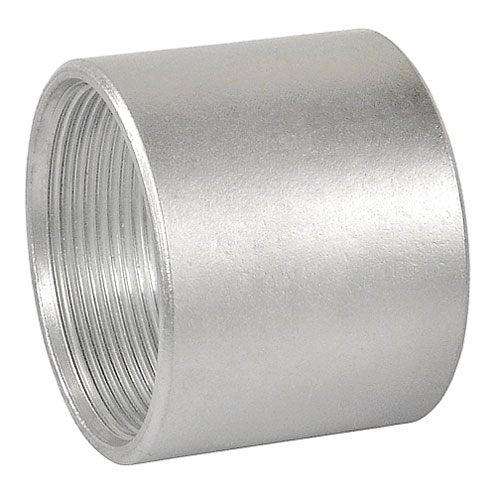 Made of galvanized steel.
[Speaker Notes: Electrical-Rigid Conduit     Image: RigidCoupling.jpg Height: 294 Width: 300]
Ridged Entrance Ell
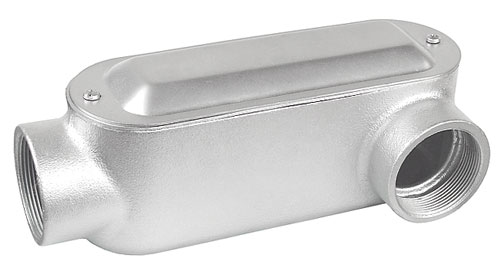 Has female thread on each end and has removable cap for access to wire for splicing or pulling.
[Speaker Notes: Electrical-Rigid Conduit     Image: RigidEntranceLB.jpg Height: 163.2 Width: 300]
Ridged Conduit
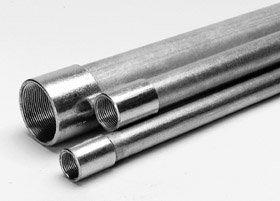 It is available in galvanized and enamel finishes.
[Speaker Notes: Electrical-Rigid Conduit     Image: RigidConduit.jpg Height: 201 Width: 280]
Ridged Elbow or Sweep
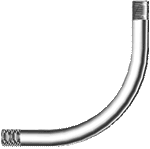 Sizes range from 1/2 to 2 inch.  Threaded on both ends.
[Speaker Notes: Electrical-Rigid Conduit     Image: RigidConduitSweep.gif Height: 89.4 Width: 90]
Raintite Hub
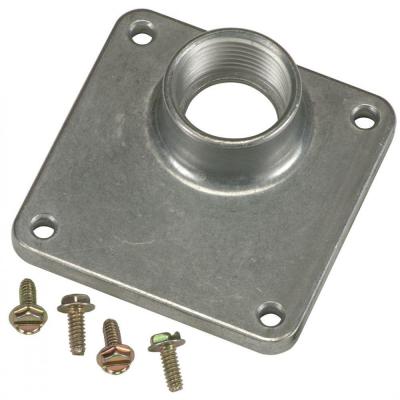 Made of cast aluminum and has a flange with pre-drilled holes for mounting to panel, and threaded inlet for conduit.
[Speaker Notes: Electrical-Rigid Conduit     Image: Raintight Hub.jpg Height: 400 Width: 400]
Service Entrance Cap
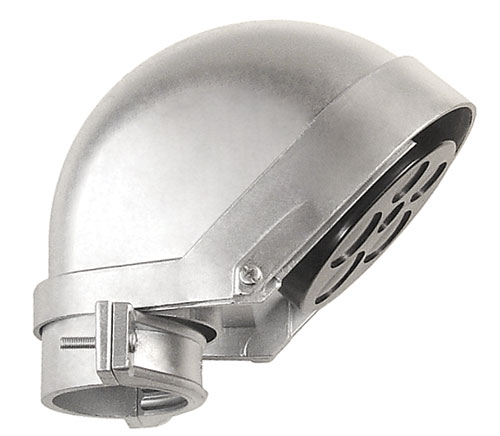 Made of cast aluminum or PVC.
[Speaker Notes: Electrical-Rigid Conduit     Image: ServiceEntranceCap.jpg Height: 261.6 Width: 300]
PVC Conduit
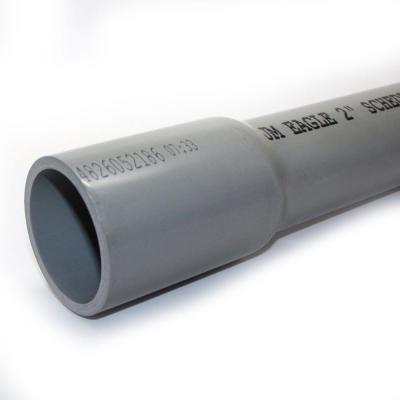 PVC conduit is used inside, outside or underground.  Gray in color.  Glued connections make it waterproof.
[Speaker Notes: Electrical-PCV Conduit     Image: PVC_Conduit.jpg Height: 400 Width: 400]
PVC Conduit Coupling
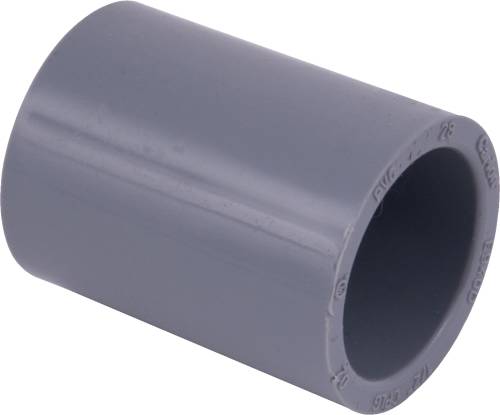 Used to connect PVC conduit, must be glued and once connected cannot be removed.
[Speaker Notes: Electrical-PCV Conduit     Image: PVCCoupling.jpg Height: 249 Width: 300]
PVC Elbow or Sweep
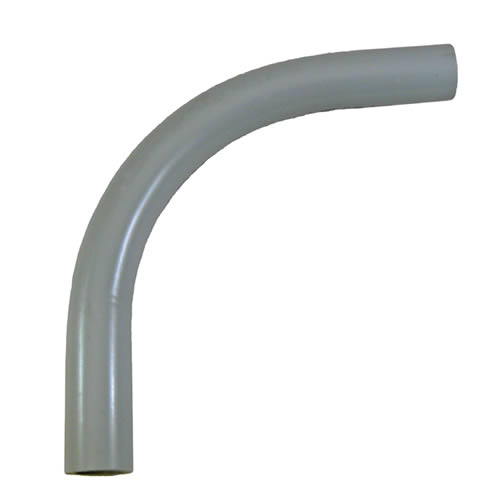 It has a long radius and is connected by gluing couplings on elbow and pipe.
[Speaker Notes: Electrical-PCV Conduit     Image: PVC90Sweep.jpg Height: 500 Width: 500]
PVC Conduit Male Adaptor
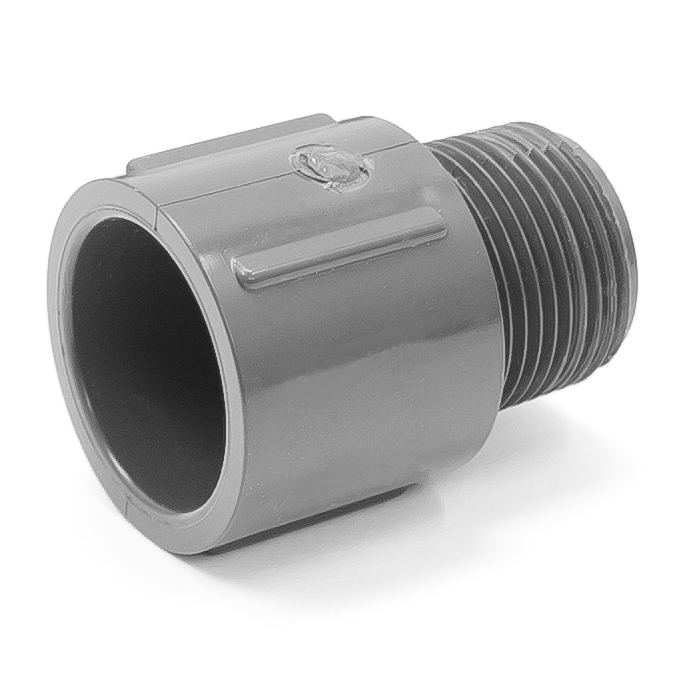 Adapts PVC conduit to a threaded fitting for connecting to a box, panel , etc.
[Speaker Notes: Electrical-PCV Conduit     Image: PVCMA.jpg Height: 420 Width: 420]
PVC Pull Elbow
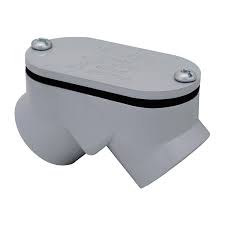 Used to make 90 degree bends and has removable cap for splicing or pulling wire.  Glues to PVC conduit. Types denote the location of the cover (e.g. LB, LR)
[Speaker Notes: Electrical-PCV Conduit     Image: PVCPullEll.jpg Height: 135 Width: 135]
Cord Cap
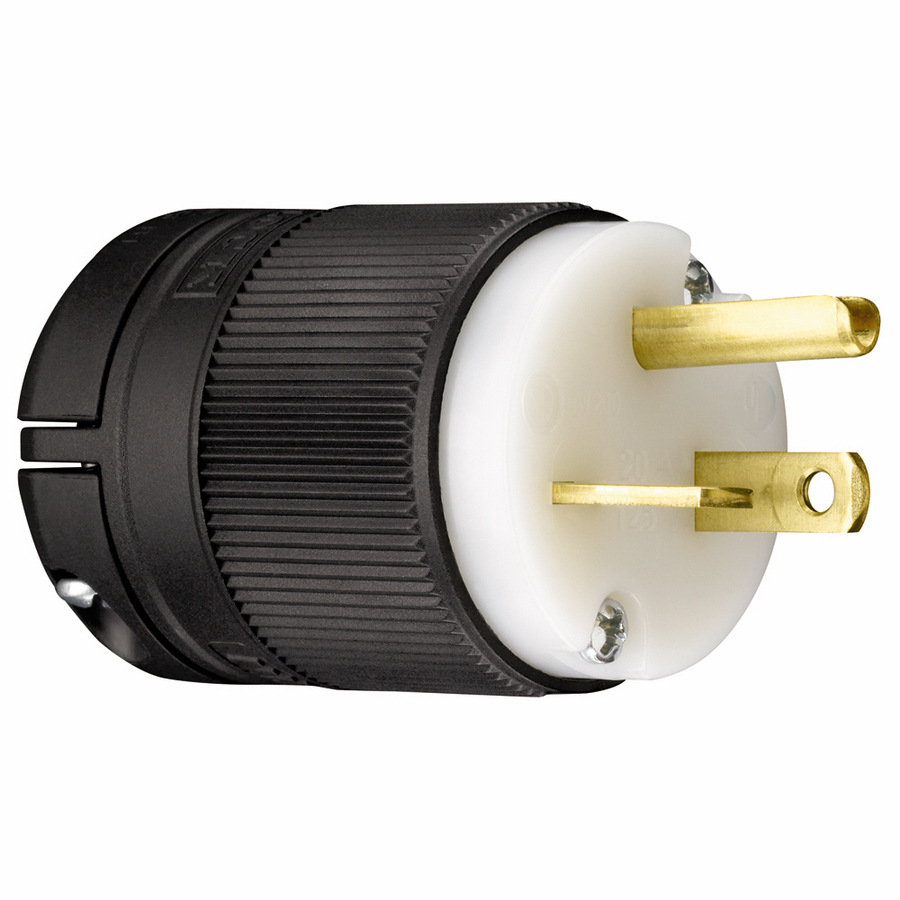 It is some times called a male plug. Used on extension cords and power tool cords.
[Speaker Notes: Electrical-Boxes and Devices     Image: CordCap.jpg Height: 900 Width: 900]
Cord Connectors
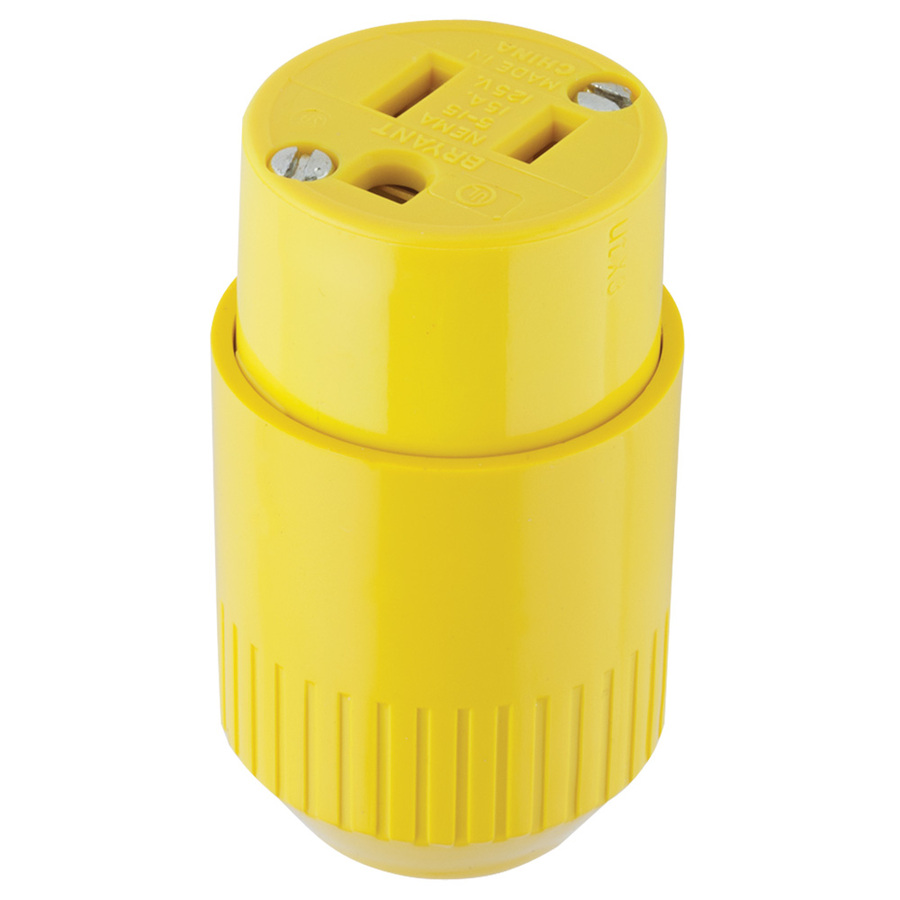 This connecting body is designed to accommodate the cord cap and is sometimes called a female plug.
[Speaker Notes: Electrical-Boxes and Devices     Image: Cord Connector.jpg Height: 900 Width: 900]
Lampholder
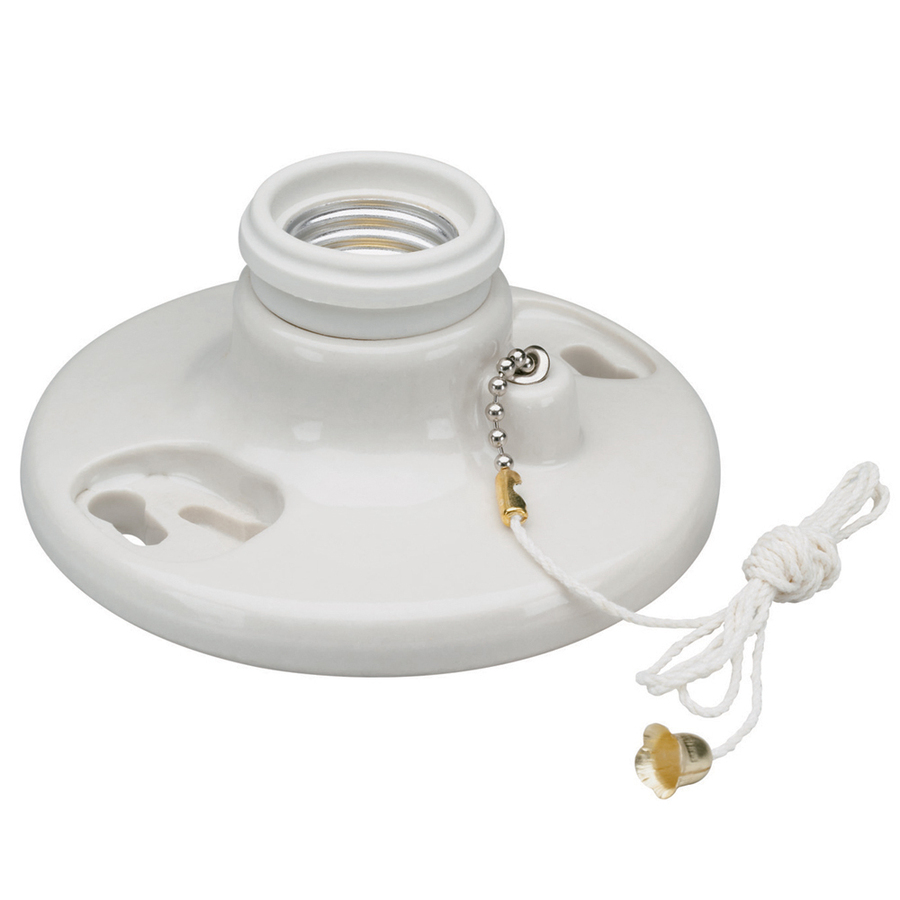 A plastic or porcelain device that holds a lamp.
[Speaker Notes: Electrical-Boxes and Devices     Image: LampHolder.jpg Height: 900 Width: 900]
Duplex Receptacle
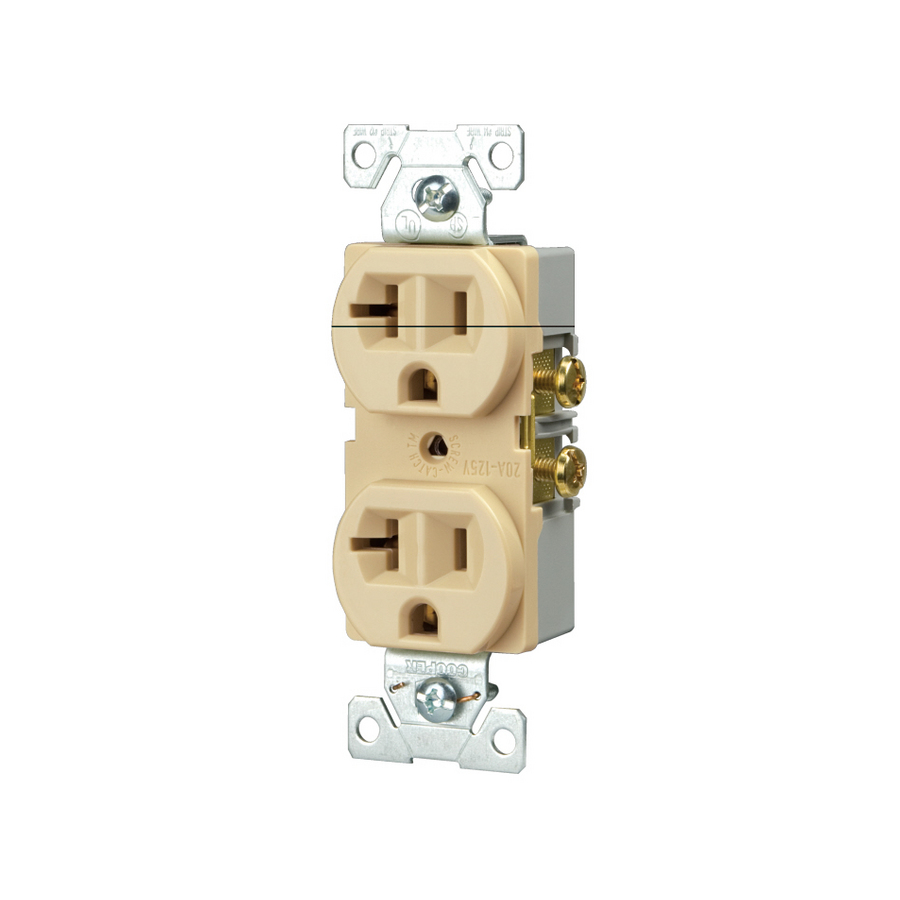 Receptacles may be installed in outlet boxes flush with the wall or in surface mounted boxes or junction boxes.
[Speaker Notes: Electrical-Boxes and Devices     Image: DuplexRecpt.jpg Height: 900 Width: 900]
Switch Box
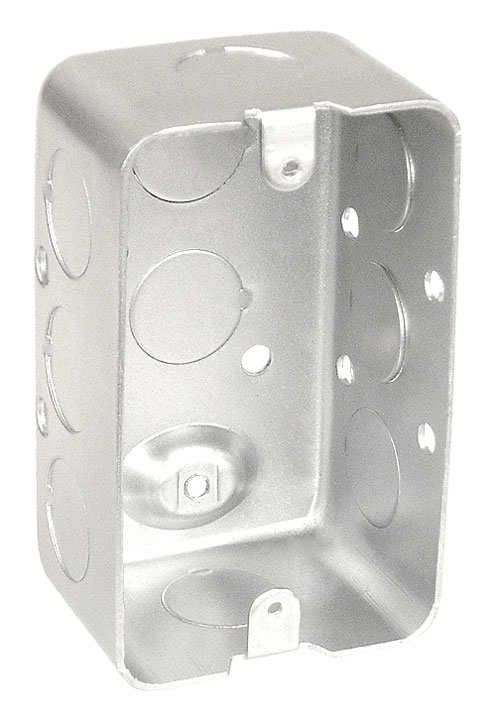 Comes with knockouts for non-metallic sheathed cable or electrical metallic tubing. Boxes must be covered either with a cover or a fixture.
[Speaker Notes: Electrical-Boxes and Devices     Image: HandyBox.jpg Height: 430.2 Width: 300]
Plastic Box
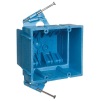 Commonly constructed of PVC plastic and used with NM cable.   May be attached with nails (shown) or screws.   Comes in 1 -4 gang sizes and varying depths.
[Speaker Notes: Electrical-Boxes and Devices     Image: Plastic box.jpg Height: 1000 Width: 1000]
Junction Box
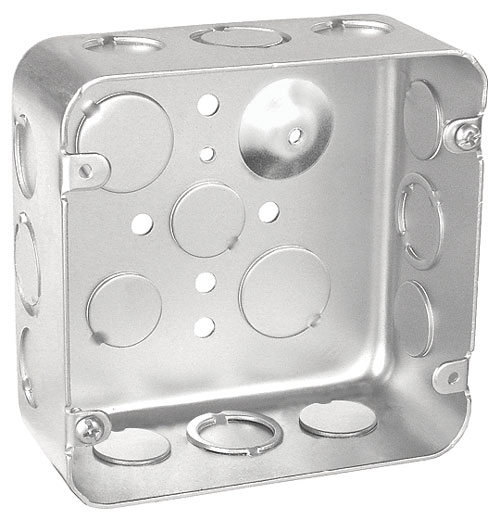 Usually made of metal in square or octagon shaped boxes.  Boxes must be covered either with a cover or a fixture.
[Speaker Notes: Electrical-Boxes and Devices     Image: JctBox.jpg Height: 311.4 Width: 300]
Box Cover
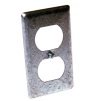 Used to cover a device such as a switch or DR.   May configurations are available.
[Speaker Notes: Electrical-Boxes and Devices     Image: cover.jpg Height: 1000 Width: 1000]
Surface Cover
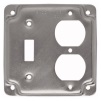 Used with 4" junction boxes to adapt the box to a specific device when the box is mounted on the surface of a wall.  In this case a switch and DR, but they come in many configurations.  Blank (flat) covers are also used when no device is mounted in the box.
[Speaker Notes: Electrical-Boxes and Devices     Image: Surface Cover.jpg Height: 1000 Width: 1000]
Plaster Ring
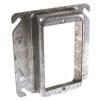 Used with 4" junction boxes to adapt the box to a specific device where the box will be behind drywall or stucco.  In this used for a switch or DR, but they come in many configurations and in different depths. Also called a mud ring
[Speaker Notes: Electrical-Boxes and Devices     Image: Plaster Ring.jpg Height: 1000 Width: 1000]
Toggle Switch
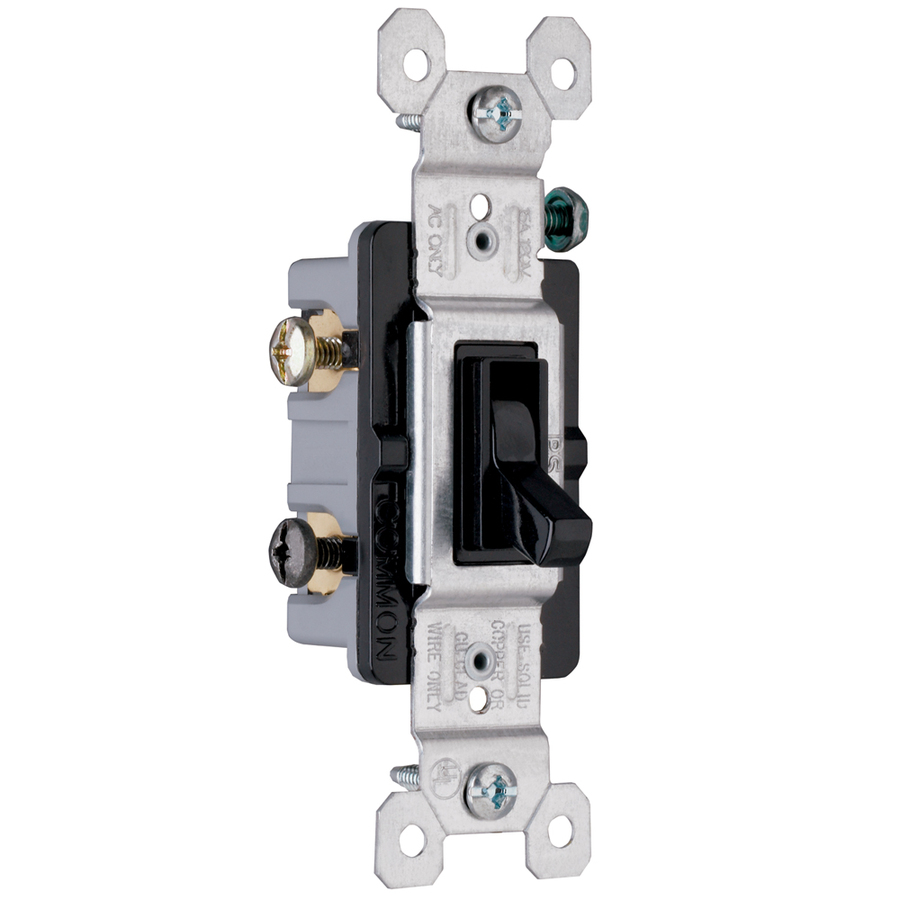 When the toggle switch is pushed up the service is on and off when pushed down.
[Speaker Notes: Electrical-Boxes and Devices     Image: ToggleSwitch.jpg Height: 900 Width: 900]
Three-Way Toggle Switch
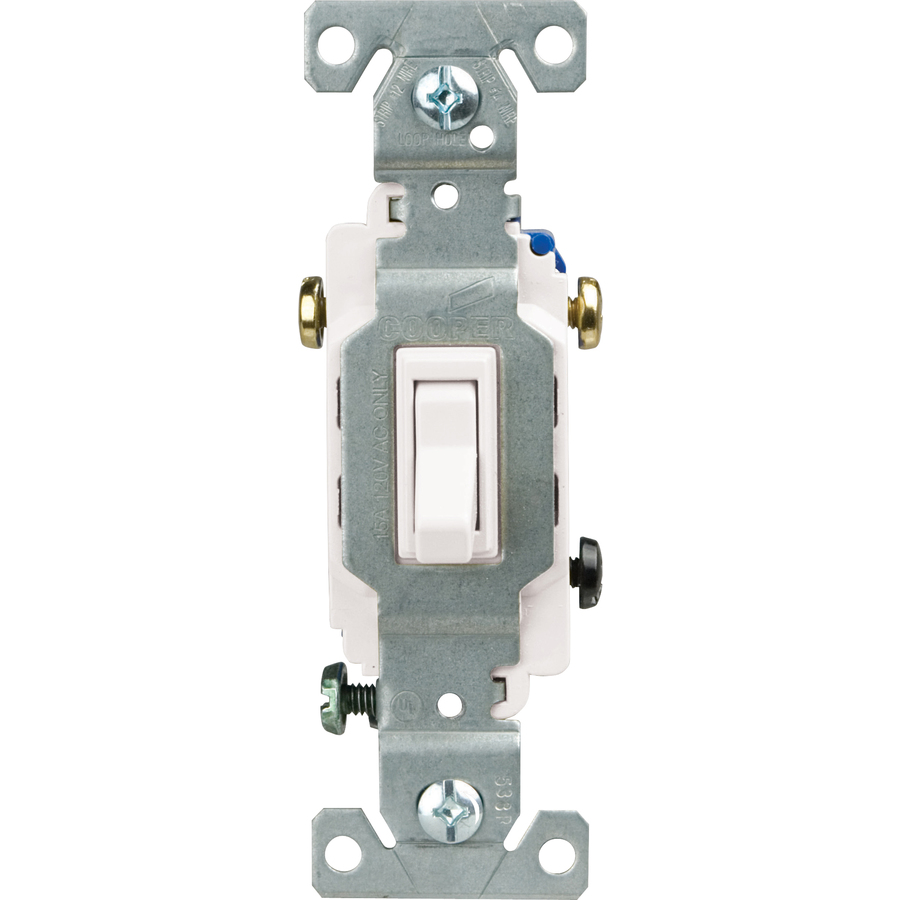 Traveler or go between wires connect to lighter colored brass screws; hot wire is connected to the darker colored brass screw.
[Speaker Notes: Electrical-Boxes and Devices     Image: 3WaySwitch.jpg Height: 900 Width: 900]
4 way switch
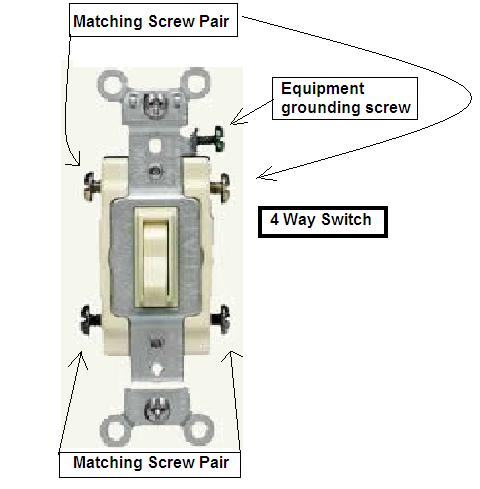 A toggle switch that is used between three way switches.  More than one 4 way switch may be used between 3 ways switches to control a load (lights) at multiple locations.
[Speaker Notes: Electrical-Boxes and Devices     Image: 4 way switch.jpg Height: 366.75 Width: 360]